Bone Shapes
Anatomy 4.3
Long Bones
Longer than wide
Shaft with head
Found in limbs
Made of compact bone
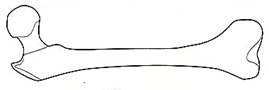 Short Bones
Cube-shaped
Found in wrists & ankles
Made of spongy bone
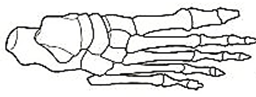 Flat Bones
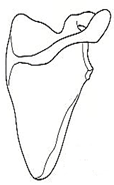 Thin/flattened/curved
Spongy bone covered in compact bone
Ex. Skull, ribs, sternum
Irregular Bones
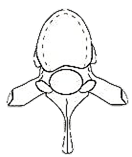 “Junk Drawer”
Don’t fit other categories
Ex. Hips, Vertebrae
Epiphysis
Compact & Spongy Bone
Ends of long bone
Red bone marrow
Diaphysis
Compact Bone
Shaft (length) of long bone
Yellow bone marrow 
    (adipose storage)
Periosteum
Fibrous connective tissue that covers the diaphysis
Articular Cartilage
Slippery covering on epiphyses
Provides smooth movement
Epiphyseal Plate
Plate of cartilage in epiphysis of young bone
Growth still occurring
Epiphyseal Line
“Scar” left when cartilage plate ossifies (hardens) into bone
Growth complete
Structure of a Long Bone
Epiphysis
Epiphysis
Diaphysis
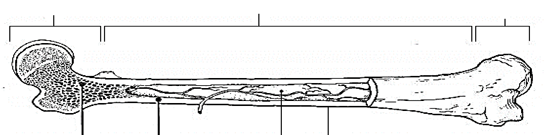 Periosteum
Medullary
  Cavity
Spongy Bone
Compact Bone